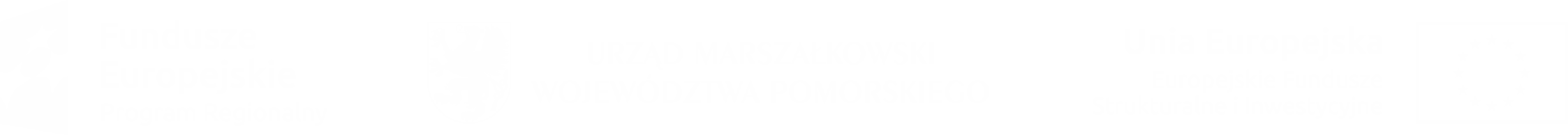 SPECYFIKA I CEL PROJEKTÓW REALIZOWANYCH  W RAMACH PODDZIAŁANIA 6.1.2. RPO WP 2014-2020
Gdańsk, 23.05.2016 r.
Regionalny Program Operacyjny Województwa Pomorskiego na lata 2014-2020
CEL PODDZIAŁANIA
Celem podziałania 6.1 jest zwiększone zatrudnienie osób dotkniętych i zagrożonych ubóstwem i wykluczeniem społecznym, tj.:
zakładających wdrażanie kompleksowych programów aktywizacji społeczno-zawodowej skierowanych do osób, rodzin, środowisk lub lokalnych społeczności, w oparciu o ścieżkę reintegracji stworzoną indywidualnie dla każdego uczestnika wsparcia
wykorzystujących w możliwie największym stopniu instrumenty wolontariatu, animacji środowiskowej, podejścia oddolnego oraz ekonomii społecznej
przewidujących partnerską współpracę z instytucjami integracji i pomocy społecznej, instytucjami rynku pracy, pracodawcami i PES
pozwalających na skierowanie wsparcia do osób, które bez udziału w nim mają najmniejszą szansę na rozwiązanie dotykających je problemów, w szczególności osób z niepełnosprawnościami oraz zamieszkujących na obszarach o ponadprzeciętnym poziomie wykluczenia społecznego w województwie.
2
TYPY PROJEKTÓW
TYP I
Projekty ukierunkowane na zwiększenie zatrudnienia osób zagrożonych ubóstwem lub wykluczeniem społecznym, w tym osób z niepełnosprawnościami, poprzez wdrażanie kompleksowych programów aktywizacji społeczno-zawodowej skierowanych do osób, rodzin, środowisk lub lokalnych społeczności, w oparciu o ścieżkę reintegracji stworzoną indywidualnie dla każdego uczestnika wsparcia, z wykorzystaniem usług aktywnej integracji o charakterze:

społecznym, których celem jest przywrócenie lub wzmocnienie kompetencji społecznych, zaradności, samodzielności i aktywności, obejmujących m.in.: poradnictwo psychologiczne lub psychospołeczne, warsztaty terapeutyczne kształtujące umiejętności osobiste, poradnictwo prawne i obywatelskie, wsparcie środowiskowe,

W ramach usług aktywnej integracji o charakterze społecznym można realizować także usługi terapeutyczne o charakterze zdrowotnym, m.in.: psychoterapia, terapia uzależnień oraz usługi aktywnej integracji o charakterze zdrowotnym w zakresie niezbędnym do włączenia społecznego osób zagrożonych ubóstwem lub wykluczeniem społecznym.
3
TYPY PROJEKTÓW
zawodowym, których celem jest pomoc w podjęciu decyzji dotyczącej wyboru lub zmiany zawodu, wyposażenie w kompetencje i kwalifikacje zawodowe oraz umiejętności pożądane na rynku pracy, obejmujących m.in.: kursy, szkolenia, poradnictwo zawodowe, pośrednictwo pracy, staże, zajęcia reintegracji zawodowej u pracodawców, subsydiowane zatrudnienie, usługi, w tym asystenckie pomagające uzyskać lub utrzymać zatrudnienie w szczególności w początkowym okresie zatrudnienia;

edukacyjnym, których celem jest wzrost poziomu wykształcenia lub jego dostosowanie do potrzeb rynku pracy, wyłącznie w powiązaniu z usługami o charakterze zawodowym, obejmujących m.in.: skierowanie i sfinansowanie zajęć szkolnych, związanych z uzupełnieniem wykształcenia na poziomie podstawowym, gimnazjalnym, ponadgimnazjalnym lub policealnym oraz kosztów z nimi związanych, zajęcia ukierunkowane na rozwój zainteresowań i aspiracji edukacyjnych, usługi wspierające aktywizację edukacyjną (np. poprzez brokera edukacyjnego).
4
TYPY PROJEKTÓW
TYP II

Projekty ukierunkowane na zwiększenie zatrudnienia osób zagrożonych ubóstwem lub wykluczeniem społecznym, w tym osób z niepełnosprawnościami, poprzez poprawę dostępu do usług reintegracji zawodowej i społecznej świadczonych przez Centra Integracji Społecznej, Kluby Integracji Społecznej, realizowane w oparciu o kompleksowe usługi aktywnej integracji poprzez:

tworzenie miejsc aktywizacji w nowoutworzonych podmiotach,

wsparcie nowych uczestników w istniejących podmiotach.
5
TYPY PROJEKTÓW
TYP III

Projekty ukierunkowane na zwiększenie zatrudnienia osób z niepełnosprawnościami, poprzez poprawę dostępu do usług rehabilitacji zawodowej i społecznej, realizowane w ramach działalności Warsztatów Terapii Zajęciowej (WTZ) obejmujące:

wsparcie nowych uczestników w istniejących WTZ usługami aktywnej integracji,

wsparcie dotychczasowych uczestników WTZ nową ofertą, wzbogaconą o usługi aktywnej integracji, w szczególności o charakterze zawodowym.
6
TYPY PROJEKTÓW
TYP IV

Profilaktyka wykluczenia społecznego przy wykorzystaniu środowiskowych form aktywizacji społecznej, skierowana przede wszystkim do dzieci i młodzieży, wyłącznie jako wsparcie towarzyszące, niezbędne do aktywizacji osób i rodzin zagrożonych ubóstwem i wykluczeniem społecznym – jako uzupełnienie działań wskazanych w typie projektu nr 1 lub 2 lub 3.
7
GRUPA DOCELOWA
1. Osoby lub rodziny zagrożone ubóstwem lub wykluczeniem społecznym, tj.:
osoby lub rodziny korzystające ze świadczeń z pomocy społecznej zgodnie z ustawą z dnia 12 marca 2004 r. o pomocy społecznej lub kwalifikujące się do objęcia wsparciem pomocy społecznej, tj. spełniające co najmniej jedną z przesłanek określonych w art. 7 ww. ustawy,
osoby, o których mowa w art. 1 ust. 2 ustawy z dnia 13 czerwca 2003 r. o zatrudnieniu socjalnym,
osoby nieletnie, wobec których zastosowano środki zapobiegania i zwalczania demoralizacji i przestępczości zgodnie z ustawą z dnia 26 października 1982 r. o postępowaniu w sprawach nieletnich,
osoby przebywające w młodzieżowych ośrodkach wychowawczych i młodzieżowych ośrodkach socjoterapii, o których mowa w ustawie z dnia 7 września 1991 r. o systemie oświaty,
osoby z niepełnosprawnością – osoby niepełnosprawne w rozumieniu ustawy z dnia  27 sierpnia 1997 r. o rehabilitacji zawodowej i społecznej oraz zatrudnianiu osób niepełnosprawnych, a także osoby z zaburzeniami psychicznymi, w rozumieniu ustawy z dnia 19 sierpnia 1994 r. o ochronie zdrowia psychicznego,
rodziny z dzieckiem z niepełnosprawnością, o ile co najmniej jeden z rodziców  lub opiekunów nie pracuje ze względu na konieczność sprawowania opieki nad dzieckiem  z niepełnosprawnością,
8
GRUPA DOCELOWA
osoby zakwalifikowane do III profilu pomocy, zgodnie z ustawą z dnia 20 kwietnia 2004 r. o promocji zatrudnienia i instytucjach rynku pracy,

osoby bezdomne lub dotknięte wykluczeniem z dostępu do mieszkań, tj. osoby:
bez dachu nad głową (osoby żyjące w surowych i alarmujących warunkach),
bez miejsca zamieszkania (osoby przebywające w schroniskach dla bezdomnych), w schroniskach dla kobiet, schroniskach dla imigrantów, osoby opuszczające instytucje penitencjarne/karne/szpitale, instytucje opiekuńcze, osoby otrzymujące długookresowe wsparcie z powodu bezdomności w postaci specjalistycznego zakwaterowania wspieranego),
z niezabezpieczonym zakwaterowaniem (osoby posiadające niepewny najem z nakazem eksmisji, osoby zagrożone przemocą),
z nieodpowiednimi warunkami mieszkaniowymi (rozumianymi jako konstrukcje tymczasowe, mieszkania substandardowe – lokale nienadające się do zamieszkania  wg standardu krajowego, skrajne przeludnienie), przy czym osoby dorosłe mieszkające  z rodzicami nie powinny być zaliczane do tej grupy osób, chyba że wszystkie te osoby są bezdomne lub mieszkają w nieodpowiednich i niebezpiecznych warunkach,

i) osoby korzystające z Programu Operacyjnego Pomoc Żywnościowa.
9
GRUPA DOCELOWA
2. Otoczenie osób i rodzin zagrożonych ubóstwem lub wykluczeniem społecznym w zakresie, w jakim jest to niezbędne do aktywizacji społeczno-zawodowej osób i rodzin zagrożonych ubóstwem lub wykluczeniem społecznym, tj.: 

osoby spokrewnione lub niespokrewnione z osobami zagrożonymi ubóstwem lub wykluczeniem społecznym wspólnie zamieszkujące i gospodarujące,
inne osoby z najbliższego środowiska osób zagrożonych ubóstwem lub wykluczeniem społecznym. 

Wsparcie kierowane do otoczenia osób zagrożonych ubóstwem lub wykluczeniem społecznym jest możliwe, o ile jest ono niezbędne dla skutecznego wsparcia osób zagrożonych ubóstwem lub wykluczeniem społecznym.
10
OGÓLNE WARUNKI REALIZACJI WSPARCIA W RAMACH PODDZIAŁANIA 6.1.2.
Proces wsparcia osób i rodzin zagrożonych ubóstwem lub wykluczeniem społecznym odbywa się w oparciu o ŚCIEŻKĘ REINTEGRACJI, stworzoną indywidualnie dla każdej osoby, rodziny, z uwzględnieniem diagnozy sytuacji problemowej, zasobów, potencjału, predyspozycji, potrzeb. 
Ścieżka reintegracji to najczęściej długotrwały proces reintegracji osób lub rodzin zagrożonych ubóstwem lub wykluczeniem społecznym                                      i wyprowadzania tych osób i rodzin z ubóstwa lub wykluczenia społecznego za pomocą zestawu kompleksowych i zindywidualizowanych form wsparcia, pozwalających na reintegrację tych osób lub rodzin. 
Ścieżka reintegracji może być realizowana w ramach jednego projektu (ścieżka udziału w projekcie) lub wykraczać poza ramy jednego projektu i być kontynuowana w innym projekcie lub pozaprojektowo. Może być realizowana przez jedną lub kilka instytucji, zazwyczaj w sposób sekwencyjny.
11
OGÓLNE WARUNKI REALIZACJI WSPARCIA W RAMACH PODDZIAŁANIA 6.1.2.
W odniesieniu do osób, których ścieżka reintegracji zakłada utworzenie przedsiębiorstwa społecznego lub zatrudnienie w takim przedsiębiorstwie, wsparcie jest kontynuowane w ramach Poddziałania 6.3.1. Podmioty ekonomii społecznej - mechanizm ZIT lub Poddziałania 6.3.2. Podmioty ekonomii społecznej.

W ramach ścieżki reintegracji, obok usług aktywnej integracji, mogą być realizowane usługi społeczne, jeżeli jest to niezbędne dla zapewnienia indywidualizacji i kompleksowości wsparcia dla konkretnej osoby, rodziny, środowiska i przyczynia się do realizacji celów aktywnej integracji, przy czym wsparcie jest skoncentrowane na osobie i jej potrzebach, a nie na rozwijaniu usług.
12
OGÓLNE WARUNKI REALIZACJI WSPARCIA W RAMACH PODDZIAŁANIA 6.1.2.
Preferowane do wsparcia są osoby: 
doświadczające wielokrotnego wykluczenia społecznego, czyli wykluczenia z powodu więcej niż jednej z przesłanek, o których mowa w definicji  osób lub rodzin zagrożonych ubóstwem lub wykluczeniem społecznym,
o znacznym lub umiarkowanym stopniu niepełnosprawności, 
z niepełnosprawnościami sprzężonymi, z niepełnosprawnością intelektualną oraz osoby z zaburzeniami psychicznymi.

Wsparcie w ramach Osi jest komplementarne z Programem Operacyjnym Pomoc Żywnościowa 2014-2020 współfinansowanym ze środków Europejskiego Funduszu Pomocy Najbardziej Potrzebującym.
13
[Speaker Notes: Wsparcie w ramach Osi jest komplementarne z Programem Operacyjnym Pomoc Żywnościowa 2014-2020, zwanym dalej „PO PŻ”, W związku z tym:
- preferowane do objęcia wsparciem są osoby lub rodziny korzystające z PO PŻ, jednakże zakres wsparcia dla tych osób lub rodzin nie może powielać działań, które dana osoba lub rodzina otrzymała lub otrzymuje z PO PŻ w ramach działań towarzyszących, o których mowa w PO PŻ, 
- beneficjent w umowie o dofinansowanie projektu zostaje zobowiązany do poinformowania właściwych terytorialnie ośrodków pomocy społecznej oraz organizacji partnerskich regionalnych i lokalnych, o których mowa w PO PŻ, o prowadzonej rekrutacji do projektów realizowanych w ramach Działania 6.1 Aktywna Integracja i 6.2 Usługi społeczne, a także do niepowielania wsparcia, które osoba lub rodzina zagrożona ubóstwem lub wykluczeniem społecznym uzyskuje w ramach działań towarzyszących w PO PŻ.]
OGÓLNE WARUNKI REALIZACJI WSPARCIA W RAMACH PODDZIAŁANIA 6.1.2.
Wsparcie kierowane jest do osób, wobec których zastosowanie wyłącznie instrumentów i usług rynku pracy jest niewystarczające i istnieje konieczność zastosowania w pierwszej kolejności instrumentów aktywnej integracji o charakterze społecznym. 
W  przypadku projektów, w ramach których wsparciem objęte są osoby bezrobotne zarejestrowane w PUP, a których głównym celem jest aktywizacja zawodowa uczestników, wsparcie kierowane jest wyłącznie do osób zakwalifikowanych do III profilu pomocy (dla osób oddalonych od rynku pracy, wymagających szczególnego wsparcia) i skierowanych do objęcia Programem Aktywizacja i Integracja. 
Osoby bezrobotne zakwalifikowane do profilu I lub II mogą w ramach projektów zostać objęte wyłącznie usługami aktywnej integracji                                o charakterze społecznym.
14
OGÓLNE WARUNKI REALIZACJI WSPARCIA W RAMACH PODDZIAŁANIA 6.1.2.
Beneficjenci w umowie o dofinansowanie projektu są zobowiązani do informowania właściwych terytorialnie OPS i PCPR o realizowanych projektach, m.in. w celu zachowania zgodności planowanego wsparcia ze ścieżkami reintegracji opracowanymi przez niniejsze instytucje dla ich klientów lub uczestników projektów przez nie realizowanych i niepowielania wsparcia już udzielonego danej osobie.
15
OGÓLNE WARUNKI REALIZACJI WSPARCIA W RAMACH PODDZIAŁANIA 6.1.2.
Kursy i szkolenia odbywające się w ramach usług aktywnej integracji o charakterze zawodowym muszą zostać zakończone uzyskaniem kwalifikacji lub kompetencji, przy czym przez kwalifikacje należy rozumieć formalny wynik oceny i walidacji, uzyskany w momencie potwierdzenia przez właściwy organ, że dana osoba osiągnęła efekty uczenia się spełniające określone standardy.  

Usługi reintegracji społecznej i zawodowej realizowane przez CIS i KIS są uznawane za kompleksową usługę aktywnej integracji, obejmującej integrację społeczną i zawodową.
16
[Speaker Notes: Tym samym we wskaźniku „Liczba osób zagrożonych ubóstwem lub wykluczeniem społecznym, które uzyskały kwalifikacje po opuszczeniu Programu” można uwzględnić uczestnika, jeżeli zda formalny egzamin potwierdzający zdobyte kwalifikacje. Uczestnicy, którzy po ukończeniu kursu otrzymają jedynie zaświadczenie o ukończeniu szkolenia nie będą mogły być ujmowane w powyższym wskaźniku. Ponadto egzamin musi zostać przeprowadzony przez uprawnioną do tego instytucję. Tym samym zdanie egzaminu wewnętrznego, przeprowadzonego przez organizatora i otrzymanie zaświadczenia o ukończeniu kursu, nie jest tożsame z uzyskaniem kwalifikacji.
Definicja kwalifikacji oraz kompetencji została określona w Zasadach pomiaru wskaźników w projekcie dofinansowanym z Europejskiego Funduszu Społecznego w ramach Regionalnego Programu OperacyjnegoWojewództwa Pomorskiego na lata 2014-2020.]
OGÓLNE WARUNKI REALIZACJI WSPARCIA W RAMACH PODDZIAŁANIA 6.1.2.
Beneficjent jest zobowiązany w umowie o dofinansowanie projektu do zachowania trwałości utworzonych w ramach projektu podmiotów (CIS/KIS) po zakończeniu realizacji projektu co najmniej przez okres odpowiadający okresowi realizacji projektu. IZ RPO WP weryfikuje spełnienie warunku trwałości po upływie okresu wskazanego w umowie                                         o dofinansowanie projektu.
17
[Speaker Notes: Tym samym we wskaźniku „Liczba osób zagrożonych ubóstwem lub wykluczeniem społecznym, które uzyskały kwalifikacje po opuszczeniu Programu” można uwzględnić uczestnika, jeżeli zda formalny egzamin potwierdzający zdobyte kwalifikacje. Uczestnicy, którzy po ukończeniu kursu otrzymają jedynie zaświadczenie o ukończeniu szkolenia nie będą mogły być ujmowane w powyższym wskaźniku. Ponadto egzamin musi zostać przeprowadzony przez uprawnioną do tego instytucję. Tym samym zdanie egzaminu wewnętrznego, przeprowadzonego przez organizatora i otrzymanie zaświadczenia o ukończeniu kursu, nie jest tożsame z uzyskaniem kwalifikacji.
Definicja kwalifikacji oraz kompetencji została określona w Zasadach pomiaru wskaźników w projekcie dofinansowanym z Europejskiego Funduszu Społecznego w ramach Regionalnego Programu Operacyjnego Województwa Pomorskiego na lata 2014-2020.]
EFEKTYWNOŚĆ SPOŁECZNO - ZATRUDNIENIOWA W PROJEKTACH
18
EFEKTYWNOŚĆ SPOŁECZNO - ZATRUDNIENIOWA
– podstawowe informacje
Efektywność społeczno-zatrudnieniowa mierzy efekty reintegracji uczestników projektu osiągnięte w wyniku realizacji ścieżki udziału w projekcie w dwóch wymiarach:
w wymiarze społecznym, 
w wymiarze zatrudnieniowym.

Efektywność społeczno-zatrudnieniowa jest mierzona:
wśród uczestników projektu względem ich sytuacji w momencie rozpoczęcia udziału w projekcie rozumianego jako udział w pierwszej formie wsparcia w projekcie,
wśród uczestników projektu, którzy zakończyli udział w projekcie (zakończyli uczestnictwo w formie lub formach wsparcia realizowanych w ramach projektu zgodnie ze ścieżką udziału w projekcie), przy czym zakończenie udziału w projekcie z powodu podjęcia zatrudnienia wcześniej niż uprzednio było to planowane można uznać za zakończenie udziału w projekcie zgodnie z zaplanowaną ścieżką udziału w projekcie,
w stosunku do łącznej liczby uczestników projektu, którzy zakończyli udział w projekcie zgodnie ze ścieżką udziału w projekcie.
19
EFEKTYWNOŚĆ SPOŁECZNO - ZATRUDNIENIOWA
– WYMIAR SPOŁECZNY
Efektywność społeczno-zatrudnieniowa w wymiarze społecznym oznacza odsetek uczestników projektu, którzy po zakończeniu udziału w projekcie:
dokonali postępu w procesie aktywizacji społeczno-zatrudnieniowej i zmniejszenia dystansu do zatrudnienia (w szczególności: rozpoczęcie nauki, wzmocnienie motywacji do pracy po projekcie, zwiększenie pewności siebie i własnych umiejętności, poprawa umiejętności rozwiązywania pojawiających się problemów, podjęcie wolontariatu, poprawa stanu zdrowia, ograniczenie nałogów, w przypadku osób                                                      z niepełnosprawnościami - doświadczenie widocznej poprawy w funkcjonowaniu),
lub 
podjęli dalszą aktywizację w formie, która:
obrazuje postęp w procesie aktywizacji społecznej i zmniejsza dystans do zatrudnienia,
nie jest tożsama z formą aktywizacji, którą uczestnik projektu otrzymywał przed projektem,
nie jest tożsama z formą aktywizacji, którą uczestnik projektu otrzymywał w ramach projektu, chyba że nie jest ona finansowana ze środków EFS i że stanowi postęp w stosunku do sytuacji uczestnika projektu w momencie rozpoczęcia udziału w projekcie.
20
EFEKTYWNOŚĆ SPOŁECZNO - ZATRUDNIENIOWA
– WYMIAR SPOŁECZNY
Wskaźnik efektywności społeczno-zatrudnieniowej w wymiarze społecznym jest mierzony w terminie do trzech miesięcy (min. 90 dni) od zakończenia udziału uczestnika w projekcie.

Potwierdzenie osiągnięcia wskaźnika efektywności społeczno-zatrudnieniowej w wymiarze społecznym następuje na podstawie dokumentów potwierdzających postęp w procesie aktywizacji społeczno-zawodowej i zmniejszenie dystansu do zatrudnienia lub udział w dalszej aktywizacji społecznej, społeczno-zawodowej lub zawodowej, np.:
opinia psychologa lub pracownika socjalnego, 
zaświadczenie o rejestracji w PUP, 
zaświadczenie o udziale w KIS, 
kopia indywidualnego programu zatrudnienia socjalnego realizowanego w CIS.
21
EFEKTYWNOŚĆ SPOŁECZNO - ZATRUDNIENIOWA
– WYMIAR ZATRUDNIENIOWY
Wskaźnik efektywności społeczno – zatrudnieniowej w wymiarze zatrudnieniowym: 
mierzony jest w stosunku do wszystkich uczestników, którzy w momencie rozpoczęcia udziału w projekcie byli osobami bezrobotnymi lub osobami biernymi zawodowo, z wyłączeniem osób, które w ramach projektu lub po zakończeniu jego realizacji podjęły naukę w formach szkolnych,
uwzględnia osoby, które zakończyły udział w projekcie; zakończenie udziału w projekcie to zakończenie uczestnictwa w formie lub formach wsparcia realizowanych zgodnie ze ścieżką udziału w projekcie (w przypadku projektów, których celem jest podjęcie zatrudnienia, zakończenie udziału w projekcie z powodu podjęcia pracy wcześniej, niż uprzednio było to planowane, należy uznać za zakończenie udziału w projekcie zgodnie ze ścieżką udziału),
określa minimalny odsetek uczestników, którzy powinni podjąć zatrudnienie w wyniku objęcia wsparciem w projekcie.
22
EFEKTYWNOŚĆ SPOŁECZNO - ZATRUDNIENIOWA
– WYMIAR ZATRUDNIENIOWY
Kryterium dotyczące wskaźnika efektywności zatrudnieniowej mierzone jest w stosunku do wszystkich uczestników, którzy w momencie rozpoczęcia udziału                 w projekcie byli osobami bezrobotnymi lub osobami biernymi zawodowo. Uwzględnia osoby, które zakończyły udział w projekcie i określa minimalny odsetek uczestników, którzy powinni podjąć zatrudnienie w wyniku objęcia wsparciem w projekcie.
23
EFEKTYWNOŚĆ SPOŁECZNO - ZATRUDNIENIOWA
– WYMIAR ZATRUDNIENIOWY
Zatrudnienie to podjęcie pracy w oparciu o: 

stosunek pracy – kryterium należy uznać za spełnione, jeżeli uczestnik projektu zostanie zatrudniony na nieprzerwany okres co najmniej trzech miesięcy, przynajmniej na ½ etatu,

stosunek cywilnoprawny – kryterium należy uznać za spełnione, jeżeli: umowa cywilnoprawna jest zawarta na okres minimum trzech miesięcy oraz wartość umowy jest równa lub wyższa od trzykrotności minimalnego wynagrodzenia za pracę ustalanego na podstawie przepisów o minimalnym wynagrodzeniu za pracę.                             W przypadku umowy o dzieło, w której nie określono czasu trwania umowy, wartość umowy musi być równa lub wyższa od trzykrotności minimalnego wynagrodzenia za pracę ustalanego na podstawie przepisów o minimalnym wynagrodzeniu za pracę,

podjęcie działalności gospodarczej - warunkiem uwzględnienia uczestnika projektu, który po zakończeniu udziału w projekcie podjął działalność gospodarczą, w liczbie osób pracujących jest dostarczenie dokumentu potwierdzającego fakt prowadzenia działalności gospodarczej przez okres minimum trzech miesięcy po zakończeniu udziału w projekcie.
24
EFEKTYWNOŚĆ SPOŁECZNO - ZATRUDNIENIOWA
– WYMIAR ZATRUDNIENIOWY
W celu potwierdzenia podjęcia pracy wystarczające jest dostarczenie przez uczestnika projektu dokumentów potwierdzających podjęcie pracy na co najmniej 3 miesiące lub prowadzenia działalności gospodarczej przez co najmniej 3 miesiące.
Kryterium efektywności zatrudnieniowej odnosi się do odsetka osób, które podjęły pracę w okresie do trzech miesięcy (przez 3 miesiące należy rozumieć okres co najmniej 90 dni kalendarzowych) następujących po dniu, w którym zakończyły udział w projekcie, przy czym ostateczna wartość spełnienia kryterium mierzona jest po upływie 3 miesięcy od zakończenia realizacji projektu.
Z kryterium efektywności zatrudnieniowej są wyłączone osoby, które podjęły działalność gospodarczą w wyniku otrzymania w ramach projektu współfinansowanego z EFS  zwrotnych lub bezzwrotnych środków na ten cel.
Zatrudnienie subsydiowane jest uwzględniane w kryterium efektywności zatrudnieniowej pod warunkiem realizacji tej formy wsparcia poza projektami współfinansowanymi ze środków EFS.
25
WSKAŹNIKI
26
WSKAŹNIKI
WSKAŹNIKI
PRODUKTU
W przedmiotowym konkursie, z uwagi na jego założenia merytoryczne, wnioskodawcy zobowiązani są do określenia we wniosku o dofinansowanie projektu wartości dla wszystkich powyższych wskaźników produktu.

Wnioskodawca, określając wartości docelowe wskaźników produktu i rezultatu bezpośredniego we wniosku o dofinansowanie projektu, musi mieć na uwadze ich definicje i sposób pomiaru.
27
WSKAŹNIKI
WSKAŹNIKI REZULTATU 
BEZPOŚREDNIEGO
28
WSKAŹNIKI
WSKAŹNIKI REZULTATU 
BEZPOŚREDNIEGO
29
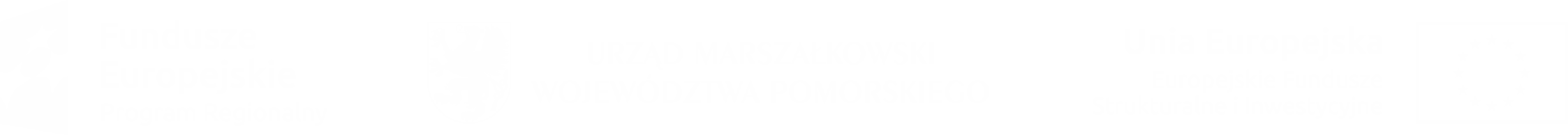 Dziękuję za uwagę.
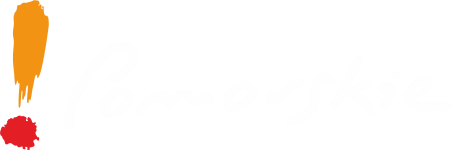